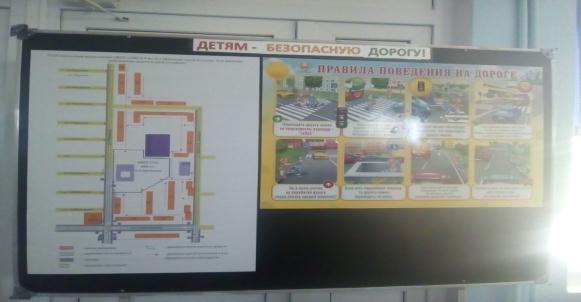 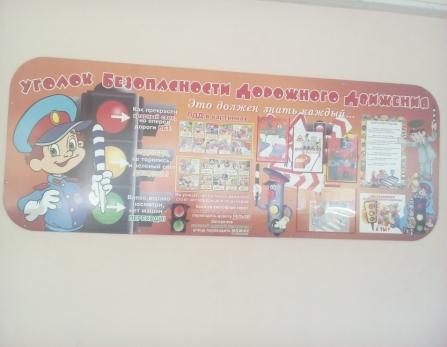 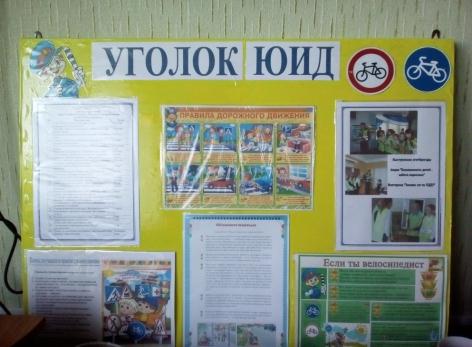 «Кубок ГИБДД».«Безопасная страна ЮИД».«Папа, не пей за рулем!»
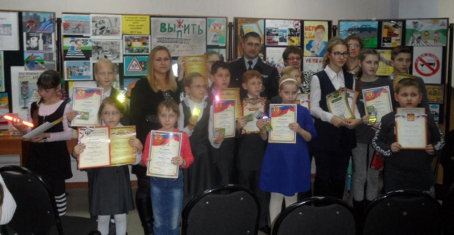 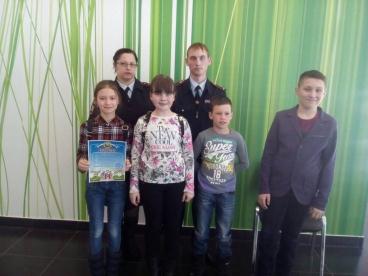 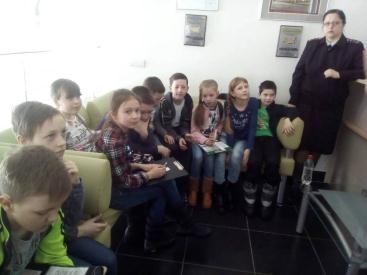 Акция «Внимание! Дети!».
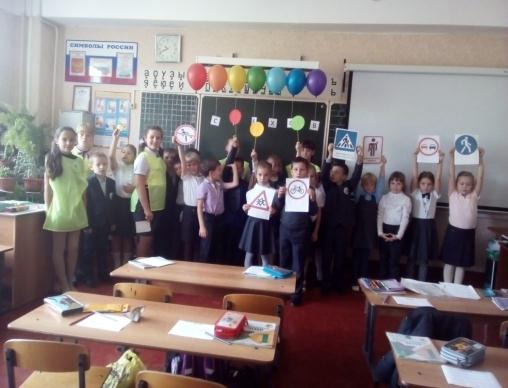 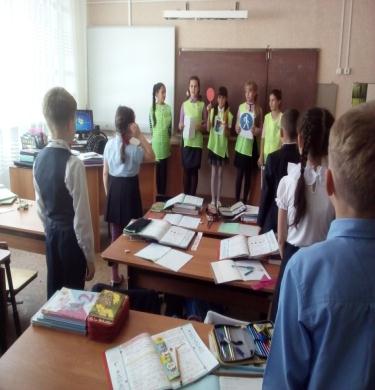 Акция- «Мы за безопасность на дороге!»
Акция «Сохрани жизнь! Сбавь скорость!» в День памяти жертв ДТП.
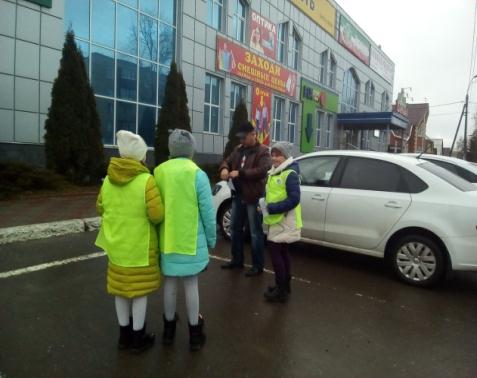 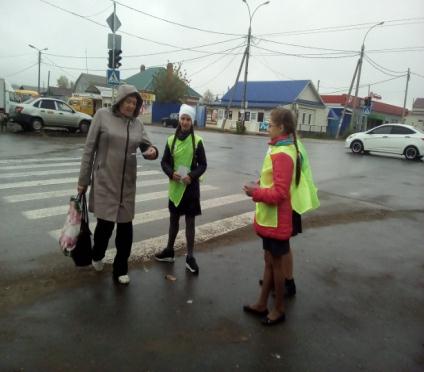 Акция – «Выпил! Не заводись!»
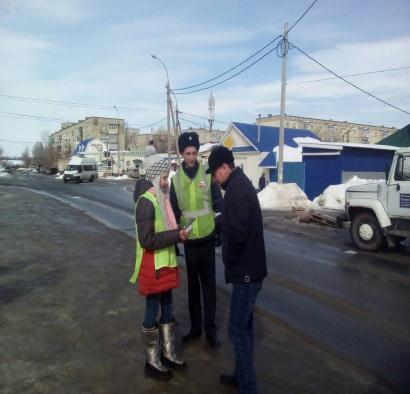 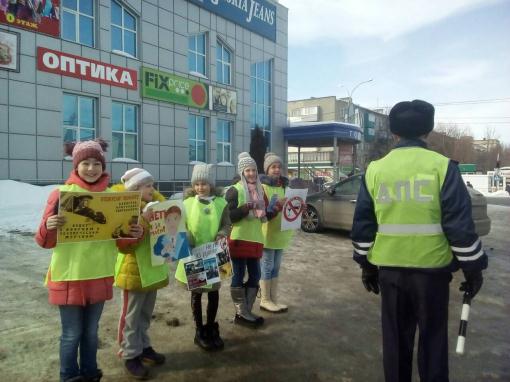 Акция- «Засветись!». 
Акция «Безопасный маршрут к школе».
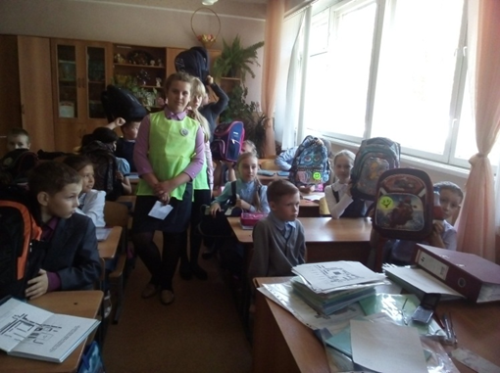 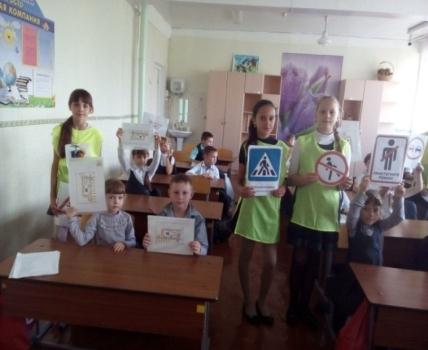 В рамках    Всероссийской недели безопасности . Игра «Дорога в школу » для начальных классов.
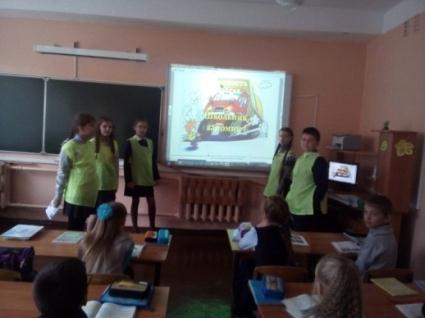 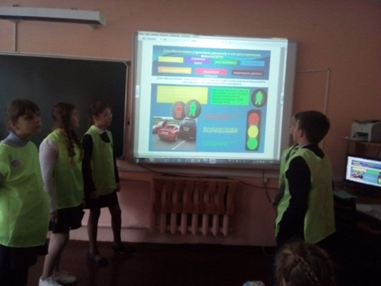 Флэш-моб по ПДД для начальных классов.
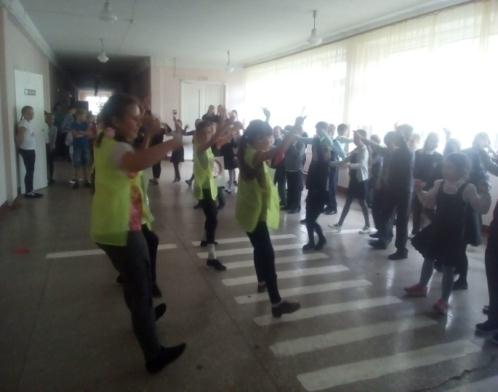 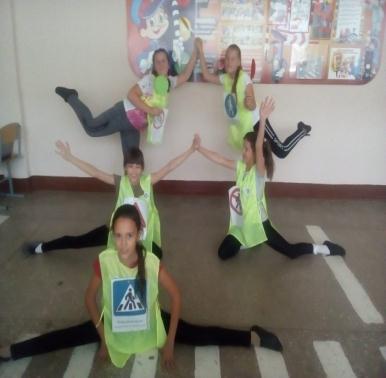 Участвуем в школьных мероприятиях «Знатоки ПДД», проводим викторины  и игры по ПДД.
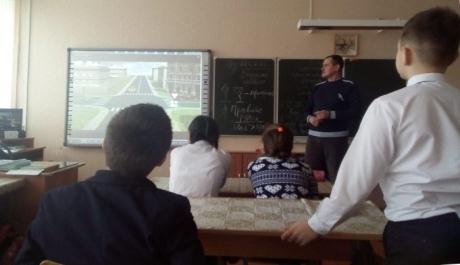 Уроки безопасности для детей и родителей , профилактические беседы  сотрудников ГИБДД.
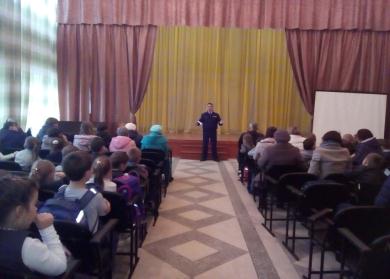 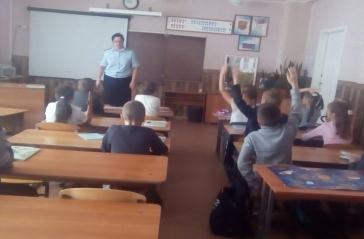 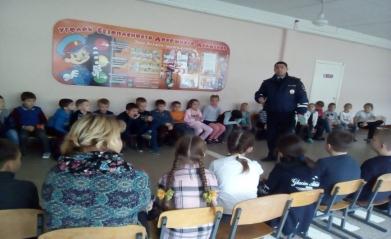 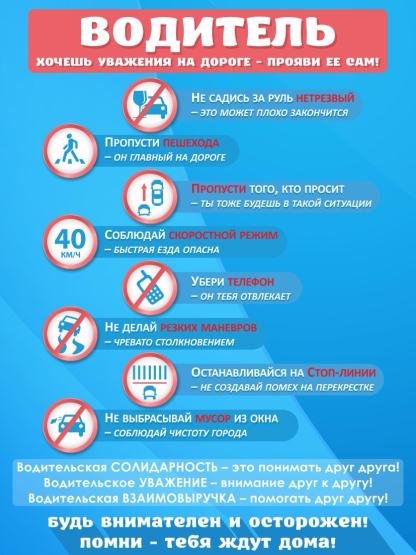 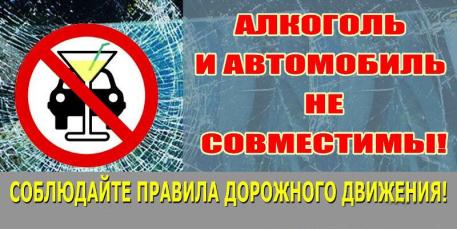 «Безопасный маршрут к школе «.Агитбригада «Правила дорожные-наши друзья!»
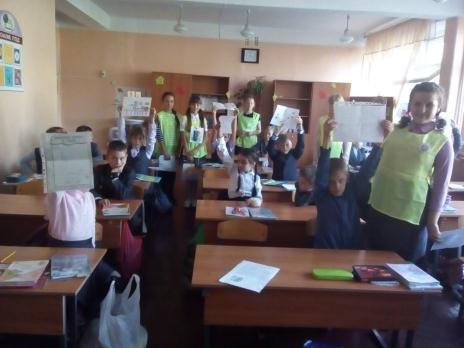